8 - 8
الزمن : قراءة الساعة
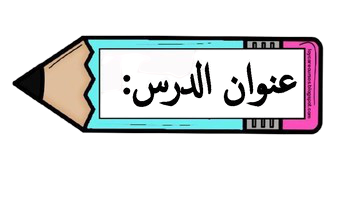 فكرة الدرس

أقرأ الساعة

المفردات
الساعة الرقمية
ساعة العقارب
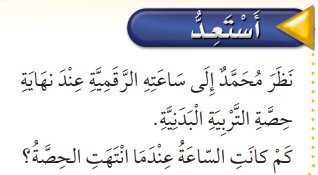 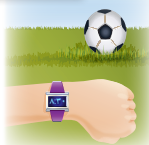 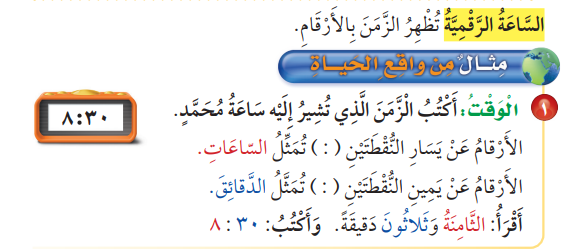 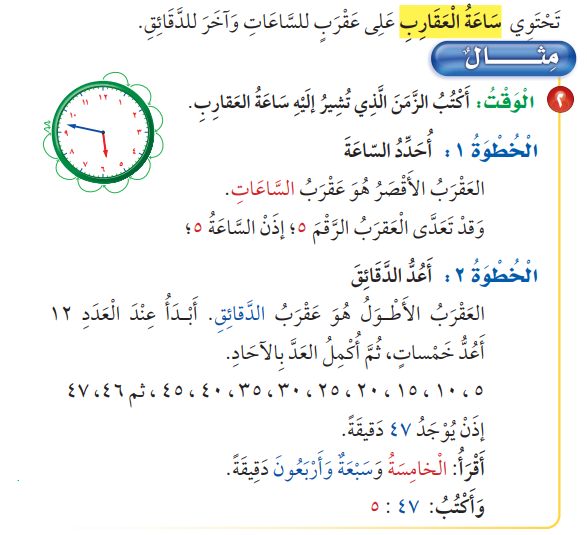 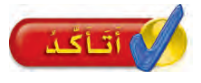 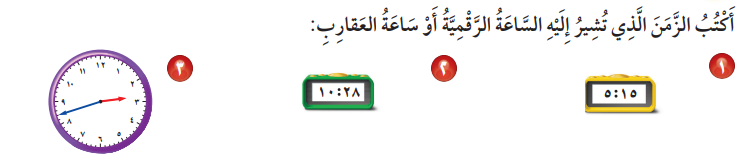 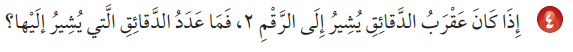 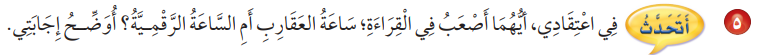 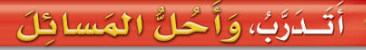 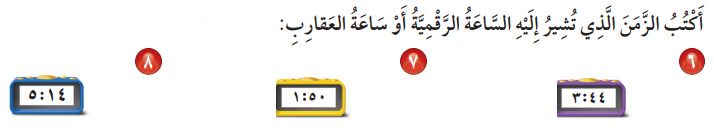 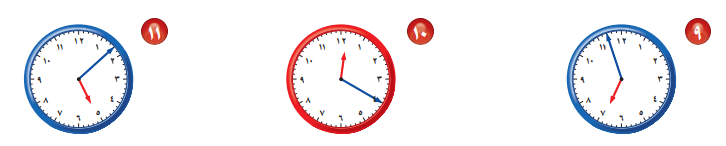 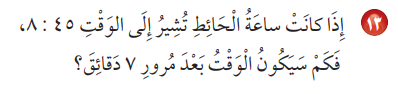 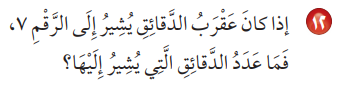 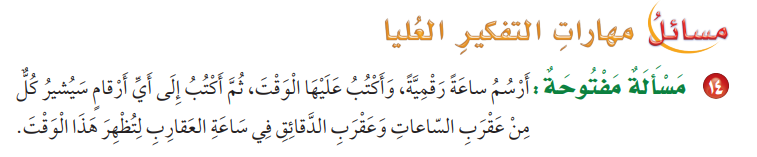